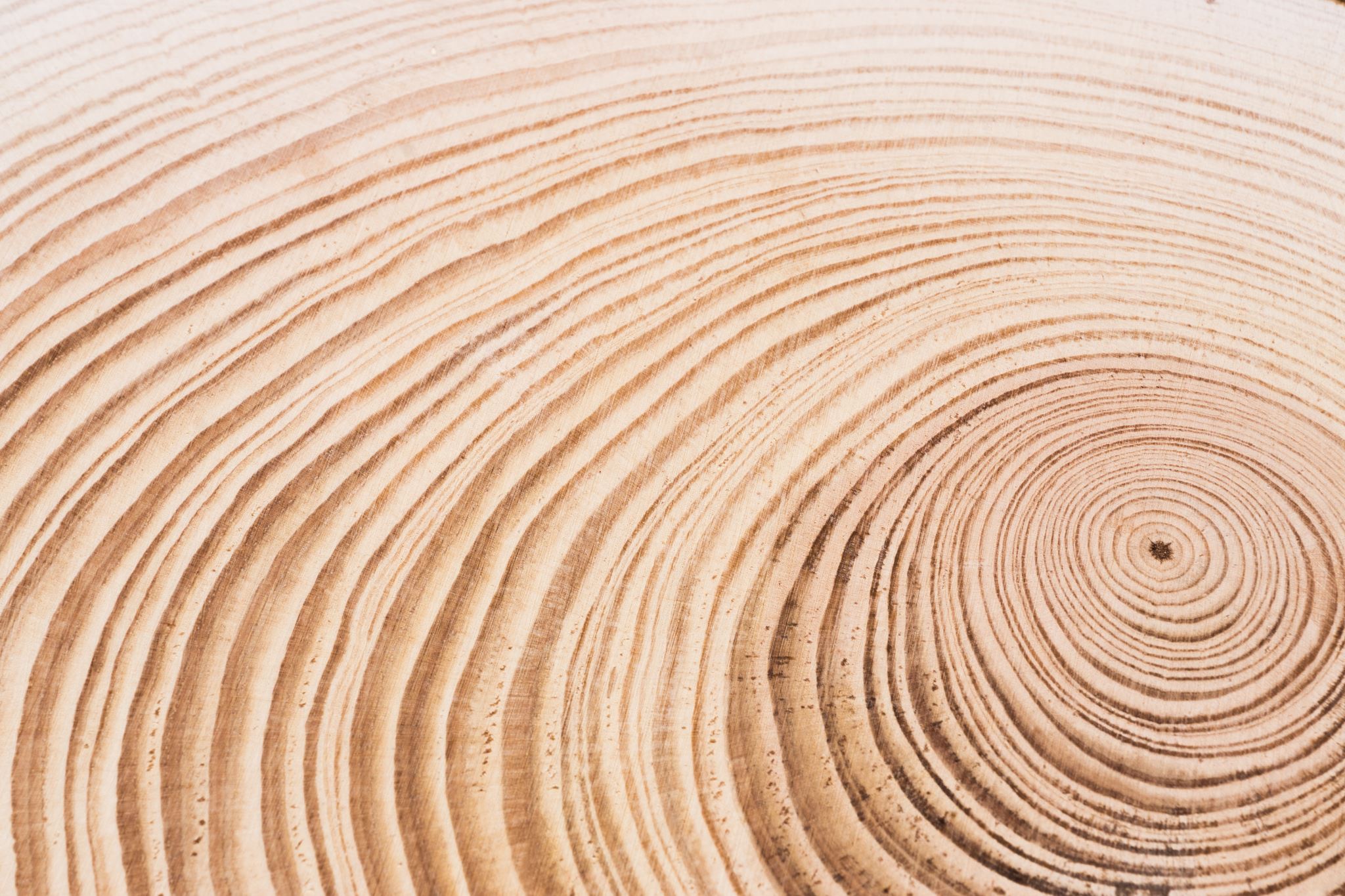 Etnik Kimlik III
Etnik gruplara dair çeşitlik ortak özellikler önerilebilir
Bunlar mutlak olmamakla birlikte genellikle etnik gruplarda görülmektedir.
Etnik gruplar kendilerini tanımladıkları bir isme sahiptirler. Bu isim sadece tanımlama değil aynı zamanda anlam yoğun bir özelliğe de sahiptir.
Belli bir isim
İsim sayesinde grup üyeleri kendilerini diğerlerinden ayırt etmekte ve ahlaki olarak atfettikleri unsurları tek başına ifade eden bir anlam yüklemektedirler.
Etnik gruplar kendilerini bir coğrafyaya bağlı hissederler.
Bu coğrafyalar kadim, bereketli, cennet gibi yerlerdir.
Bu coğrafyaların her zaman fiziki olarak var olması gerekmez. Bazen bunlar bir anlatı çerçevesinde oluşturulmuş yaratılar da olabilir.
Belirli bir coğrafya
Coğrafya ile ilgili olarak, özellikle göç edilmiş ise, ortaya çıkan nostalji duygusu kimliğin bir parçasına dönüşür.

Rusya’dan sürgün edilen Çerkeslerin durumu buna bir örnektir.
Etnik grup üyeleri aynı dili konuşurlar. Bu kimliğin net bir göstergesidir. 
Dilin simgeselliği de grubun kültürel dünyası tarafından biçimlendirilmiştir.
Kullanılan ifadeler, hitaplar grup için bir işaret, simge özelliği taşıyabilir.
Belirli Bir Dil
Dil insanı diğer canlılardan ayrıan bir özellik olarak kalmaz, toplumları, grupları da birbirinden ayırır. Özellikle ulus devlet sürecinde bu durum çok daha kesin bir hale gelmiştir. Sonuç olarak pek çok dil yok olmuştur.
Dil durumu bazen etnik gruplar için ters etki de yapabilir. 
Norveçte bazı yerli etnik gruplar, kimliklerini saklamak ya da geri plana çekmek için dillerini yabancılar önünde konuşmamaktadırlar.